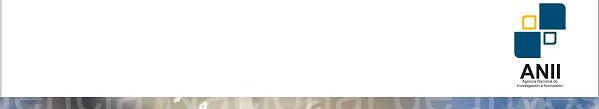 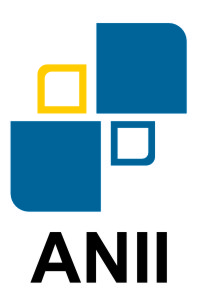 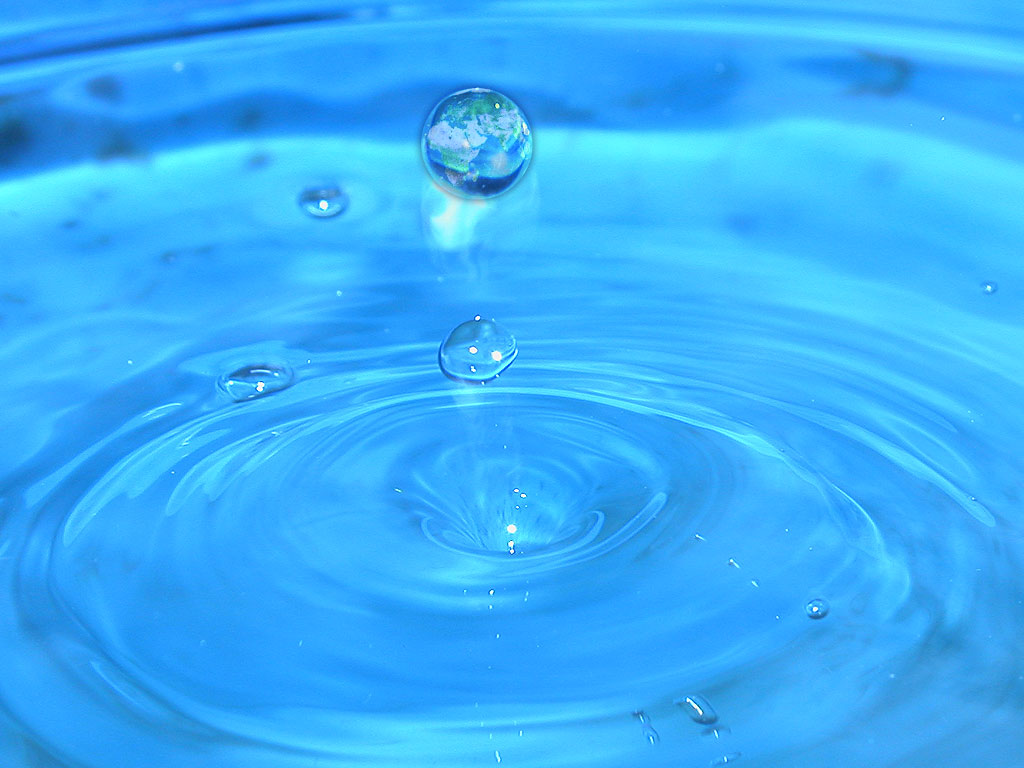 Acreditación de una Entidad Implementadora Nacional El Caso de ANII
Miguel Helou
Noviembre 2011
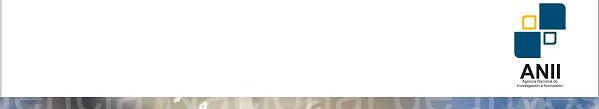 Esquema de la Presentación
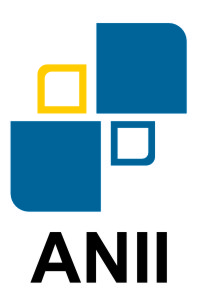 El cambio climático: un problema global
Modalidades de acceso a los recursos del Fondo de Adaptación
Porque acreditar una EIN? ventajas estratégicas para el país
Atributos necesarios para una EIN
Acreditación de la ANII como EIN en Uruguay
El proceso de acreditación visto desde la ANII
Documentación presentada para la acreditación
Ejemplos de intercambios realizados con el FA
Compartiendo algunas lecciones aprendidas
Donde estamos hoy?
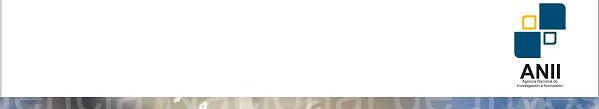 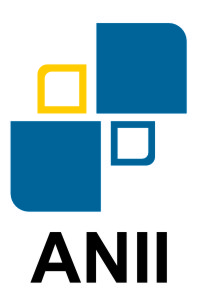 El cambio climático: un problema global
El Programa de Medio Ambiente de Naciones Unidas mostró que el número de personas afectadas en la región por las temperaturas extremas, los incendios forestales, sequías, tormentas e inundaciones creció de 5 millones en los años ’70, a más de 40 millones desde el año 2000 al 2009
Respuestas de la comunidad internacional ante el problema: Protocolo de Kyoto de la Convención Marco de las Naciones Unidas sobre el Cambio Climático (CMNUCC)
Recursos financieros para atender el problema del CC; Financiamiento disponible Fondo de Adaptación (US$172 M  en junio de 2011, US$370M para fines de 2012)
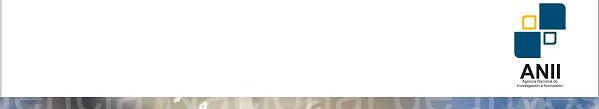 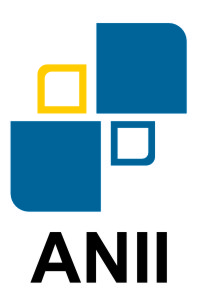 Modalidades de acceso a los recursos financieros del Fondo de Adaptación
Las Partes que cumplan los requisitos pueden presentar sus proyectos directamente  al FA a través de una  entidad de implementación nacional (EIN) acreditada. 
Un grupo de Partes también puede nominar como entidades de implementación a entidades regionales y subregionales. 
Las Partes pueden presentar sus propuestas a través de una entidad de implementación multilateral (EIM) acreditada
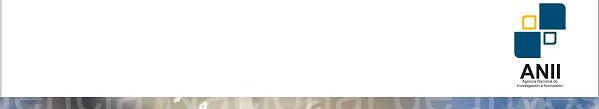 La decisión estratégica de acreditar una EIN: Ventajas para el país
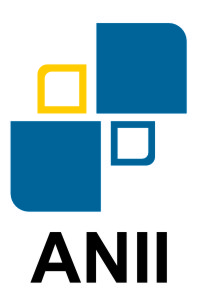 Aumento en las posibilidades de financiamiento de los países en desarrollo vulnerables 
Oportunidad de acceso directo a los recursos del Fondo
Desarrollo de capacidades de gestión para acceso a los recursos del Fondo de Adaptación
Enfoque del problema con perspectiva nacional
Prioridades de adaptación determinadas internamente por los países en desarrollo
Asegura la coherencia con las estrategias nacionales sobre desarrollo, reducción de la pobreza y cambio climático, 
Priorización considerando políticas existentes 
Mayor control sobre el proceso y los tiempos
Menores costos administrativos
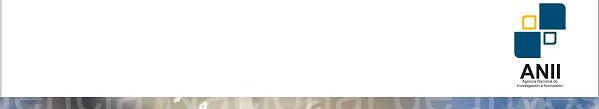 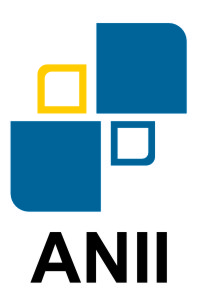 Atributos necesarios para constituirse en EIN (I)
Cumplir las normas fiduciarias establecidas por el FA:
Capacidad de Gestión e integridad financiera
Capacidad institucional
Transparencia
Capacidad de asumir plena responsabilidad por la administración general  de los proyectos y programas 
Capacidad de asumir responsabilidades financieras, así como de seguimiento y rendición de cuentas.
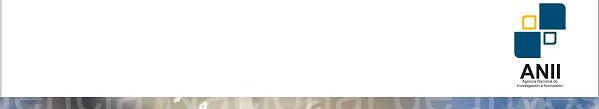 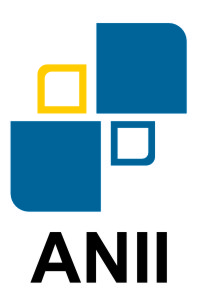 Atributos necesarios para constituirse en EIN (II)
Los proyectos de Adaptación al Cambio Climático comprenden el involucramiento de diversos sectores e instituciones abordando aspectos ambientales, sociales y económicos

Por lo que es deseable que la institución cuente con:

Fuerte capacidad de articulación y experiencia relevante 

Especialización en gestión de programas y proyectos

El aval de la autoridad nacional en políticas ambientales 

Un fluido relacionamiento con las autoridades nacionales y actores relevantes
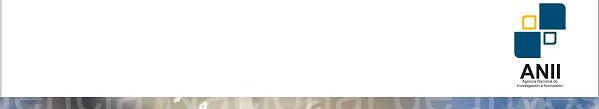 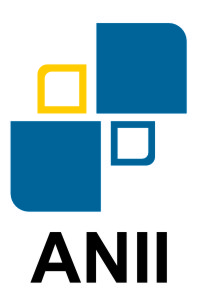 Acreditación de la ANII como EIN(Porque la ANII ?)
La ANII es un actor clave en la implementación del Plan Estratégico Nacional en Ciencia Tecnología e Innovación. Los temas ambientales son una de las prioridades de este plan.

La ANII se especializa en ejecutar Programas y Proyectos financiados por fuentes nacionales e internacionales (BID, BM, Comisión Europea). 

Todos sus procesos están documentados y certificados (ISO 9001).

Sistema de evaluación y seguimiento de proyectos.

Sistemas de auditorías externas implantados de acuerdo a exigencias de organismos internacionales.

Capacidad de gestión demostrada (presupuesto anual U$S 30 millones)

Agilidad: la ANII es un organismo público no estatal que opera en el derecho privado al igual que las empresas.
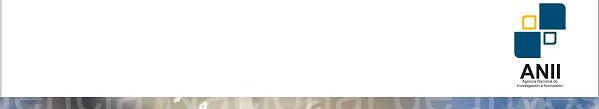 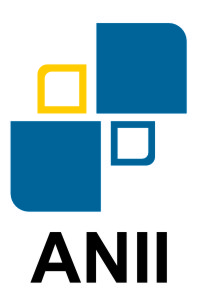 El proceso de acreditación visto desde la ANII
Una vez tomada la decisión de acreditar el proceso es:

Ágil: insume dos o tres meses dependiendo de las fechas en que se reúne el Board.

Claro: Se dispone de adecuada documentación y orientación sobre el proceso

Demandante de tiempos de gestión.

Acompañado desde el fondo cuando se requieren consultas particulares (excelente disposición del staff del Fondo para brindar feedback).
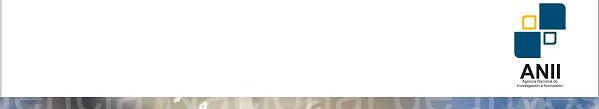 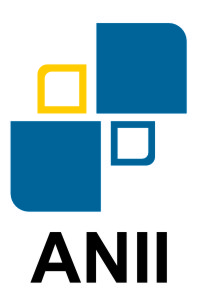 Documentación presentada para la acreditación (I)
FORMULARIO DE ACREDITACIÓN
PRESENTACIÓN ANII
LEY 18.084 - LEY DE CREACIÓN ANII
CERTIFICADO QUALITY AUSTRIA 2009 ISO 9001:2008
CERTIFICADO IQNET 2009
CERTIFICADO LSQA ISO 9001:2008
MANUAL DE CALIDAD ANII
RESUMEN DE MONTOS ADMINISTRADOS POR ANII
CONVENIO DE PRÉSTAMO 7445-UR BANCO MUNDIAL
CONVENIO DE PRÉSTAMO 2004 OC-UR BANCO INTERAMERICANO DE DESARROLLO
CONVENIO DE COOPERACIÓN ATN KK 10271 UR BANCO INTERAMERICANO DE DESARROLLO
CONVENIO DE COOPERACIÓN ATN NI 11225 RG BANCO INTERAMERICANO DE DESARROLLO
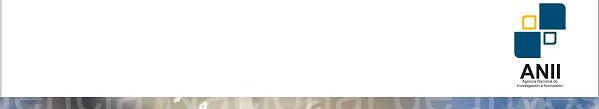 Documentación presentada (II)
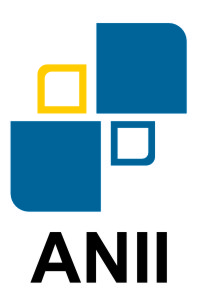 INFORME AUDITORIA KPMG ESTADOS CONTABLES ANII AL 31-12-09 
INFORME AUDITORIA KPMG ESTADOS CONTABLES ANII AL 31-12-08 
INFORME AUDITORIA KPMG ESTADOS CONTABLES ANII PRESTAMO BID 2004 OC-UR 31-12-08 
INFORME AUDITORIA KPMG ESTADOS CONTABLES ANII INNOVA UNION EUROPEA 31-12-08 
INFORME AUDITORIA KPMG ESTADOS CONTABLES ANII AL 31-12-07 
INFORME AUDITORIA TRIBUNAL DE CUENTAS ESTADOS CONTABLES ANII BANCO MUNDIAL 31-12-08 
INFORME REVISIÓN LIMITADA ESTADOS CONTABLES ANII COOPERACIÓN TÉCNICA BID ATN KK 10271 UR 31-12-08 
MODELO DE PAUTAS DE EVALUACIÓN ANII 
SISTEMA DE GESTIÓN DE PROYECTOS ANII 
MANUAL DE SISTEMA CONTABLE (GIA) ANII
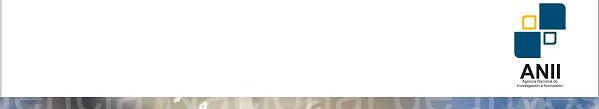 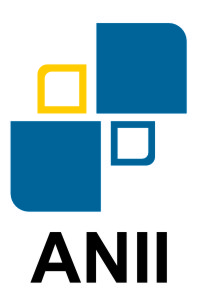 Ejemplos de Intercambios realizados con el FA para clarificar algunos aspectos (I)
Consultas recibidas durante el proceso de acreditación

Consultas sobre el Manual del Sistema Contable (si se encontraba operativo o en desarrollo)

Consultas sobre el sistema de pagos y desembolsos

Consultas sobre presupuesto del gobierno aprobado para la ANII

Consultas sobre el sistema de gestión de proyectos
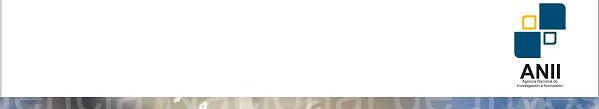 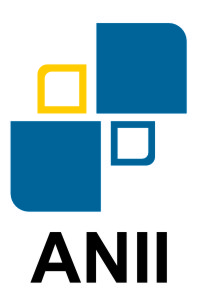 Ejemplos de Intercambios realizados para clarificar algunos aspectos (II)
Aspectos legales:
Como los objetivos establecidos en la Ley 18.084, permiten a la Agencia a tomar a su cargo las tareas de EIN en el marco del Fondo de Adaptación.

Clarificación de la situación legal de la ANII y puntos relativos al Estándar Fiduciario

Evidencias de que las políticas y procedimientos de adquisiciones, relacionadas a proyectos siguen los estándares nacionales y que son consistentes con una práctica internacional reconocida (incluyendo procedimientos de resolución de conflictos) 

Marco de políticas o procedimientos de evaluación de riesgos y las estrategias de mitigación previstas
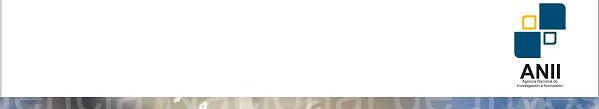 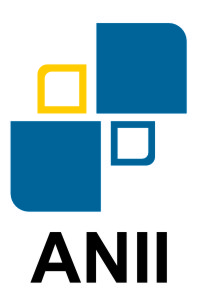 Compartiendo algunas lecciones aprendidas:
El proceso de evaluación fue exhaustivo, los evaluadores realizaron un análisis profundo de la información remitida

Los pedidos de aclaración se realizan con poco tiempo para la reunión del Board, el equipo técnico debe estar preparado y disponible

El proceso debe ser liderado por un equipo multidisciplinario (involucra información de procesos que abarcan diferentes gerencias y áreas de la institución)

Tener presente tiempos de traducción ya que toda la documentación debe ser remitida en Inglés

Mantener intercambio de información con el staff del AF para aclarar dudas
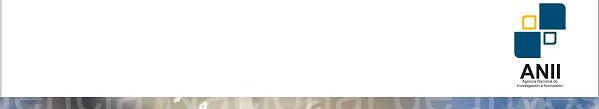 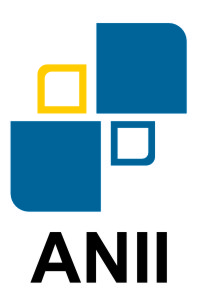 Donde estamos hoy
Gestionando el primer proyecto presentado en el FA, referido a adaptación al cambio climático en el sector agropecuario.

Propuesta presentada en dos etapas 
Presentación de un Concept Note con la idea del proyecto y aprobación del mismo por parte del Board (marzo 2011)
Presentación del proyecto completo (octubre 2011) al Fondo de Adaptación

Se gestionó un Grant del FA para la formulación del Proyecto

El proyecto será analizado por el Board en el mes de diciembre.
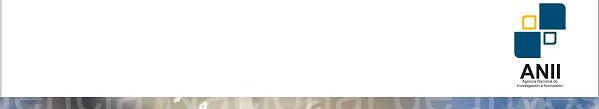 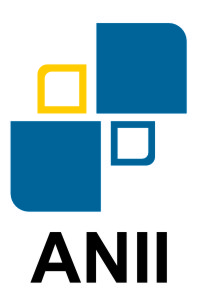 MUCHAS GRACIAS
www.anii.org.uy